Podstawy logiki praktycznej
Wykład 4: 
Argumentacja cd.
Wybrane typy argumentów


Dr Maciej Pichlak
Uniwersytet Wrocławski
Katedra Teorii i Filozofii Prawa
maciej.pichlak@uwr.edu.pl
Ogólna ocena argumentów: słabe i mocne argumenty
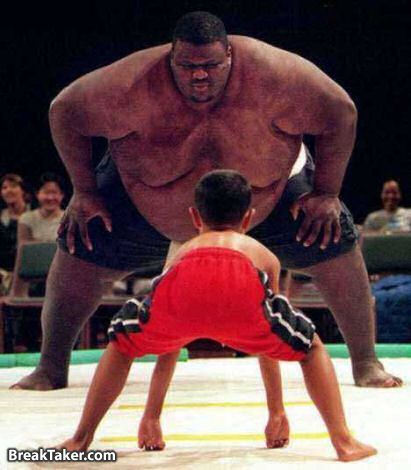 Przepis na silny argument:
Wiarygodne przesłanki;
wniosek wynika z przesłanek na podstawie akceptowanej zasady wynikania.
Możliwe błędy w argumentacji
1. Błąd materialny
	co najmniej jedna z przesłanek jest fałszywa

2. Błąd bezpodstawności
	co najmniej jedna z przesłanek została przyjęta bez należytych podstaw

3. Błędne koło
	Wniosek jest identyczny z jedną z przesłanek
		Jesteś głupi, a chcesz skończyć studia? To tylko dowodzi, jak jesteś głupi.

		Oczywiście, że Elvis żyje. Tak twierdzi Mickey Monka, a on chyba wie najlepiej, bo osobiście spotyka się z Elvisem.

4. Brak relacji wynikania
		Środowiska prawnicze niemal w całości opowiadają się za uznawaniem wyroków TK. Widać z tego, że układ wciąż trzyma się w Polsce mocno.
Podział argumentów
Argumenty dedukcyjne
	Argument, w którym wniosek wynika logicznie z (koniunkcji) przesłanek.
	Argument niezawodny
	Ocena formalna – możliwość błędu formalnego


Argumenty niededukcyjne
	Związek pomiędzy przesłankami a wnioskiem jest innego rodzaju.
	Argument zawodny
Popularne argumenty niededukcyjne
Abdukcja
Indukcja
Analogia
A contrario
Z konsekwencji
Z autorytetu
Ad hominem
Abdukcja
Argument zmierzający do zaproponowania najbardziej prawdopodobnego wyjaśnienia danego zjawiska.

Kamień rzucony swobodnie zawsze w końcu spadnie na ziemię, niezależnie od tego, w której części globu jesteśmy . Zatem jakaś siła musi przyciągać go w kierunku środka kuli ziemskiej.

Dlaczego Kodeks Hammurabiego we wstępie i zakończeniu odwołuje się do boskiego autorytetu autora? Bowiem władza symboliczna miała rekompensować brak realnej władzy do egzekwowania ustanowionych praw.

Zachodzi zjawisko C.
H wydaje się najbardziej wiarygodnym wyjaśnieniem C.
Należy  przyjąć, że H.
Pamiętaj abdukcjonisto młody…
Hipoteza powinna być:
możliwa do weryfikacji
bardziej wiarygodna od alternatyw
spójna z wszystkimi faktami
unikająca przypadkowych korelacji
Ocena abdukcji
Nieuwzględnienie alternatywnych hipotez

Aprioryzm i teorie spiskowe

Dlaczego po tylu latach wciąż nie udało się dojść prawdy w sprawie zamachu na prezydenta Kennedy’ego? Wyjaśnienie jest proste: za zabójstwem tym muszą stać najważniejsze i najbardziej wpływowe osoby w państwie, które postarały się o usunięcie wszelkich dowodów swojej winy.
Kształt cyklonów, galaktyki, struktura DNA, a nawet układ włosów na czubku głowy – spiralny kształt wszystkich tych obiektów nie może być dziełem przypadku. Musi istnieć jakaś niewidzialna, tajemnicza siła, która w ten sposób dała nam klucz do rozwikłania zagadki Wszechświata.
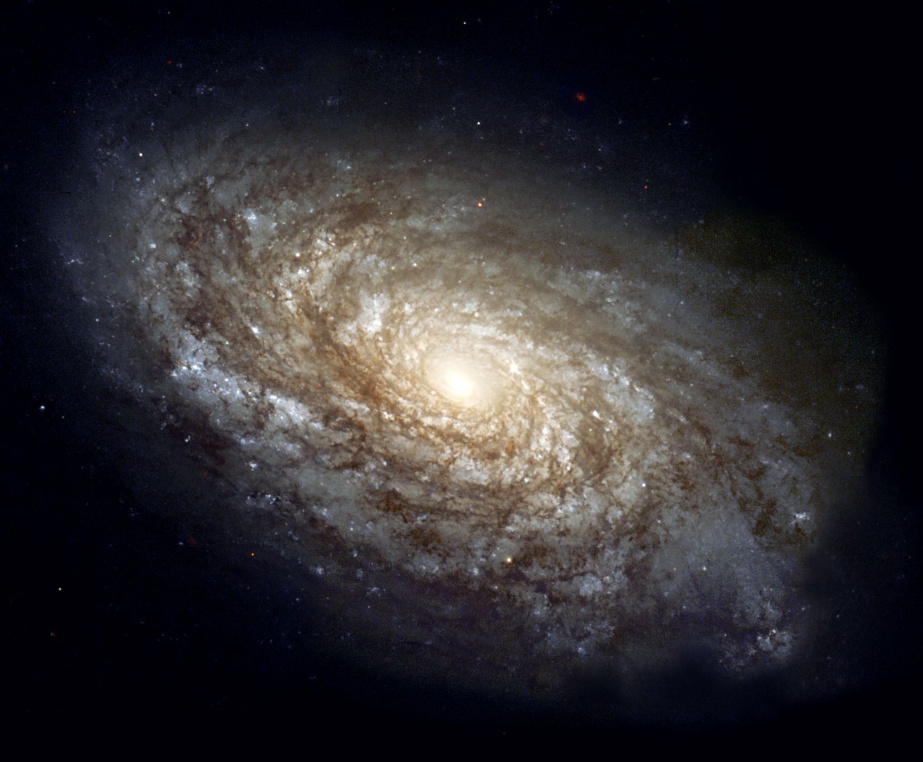 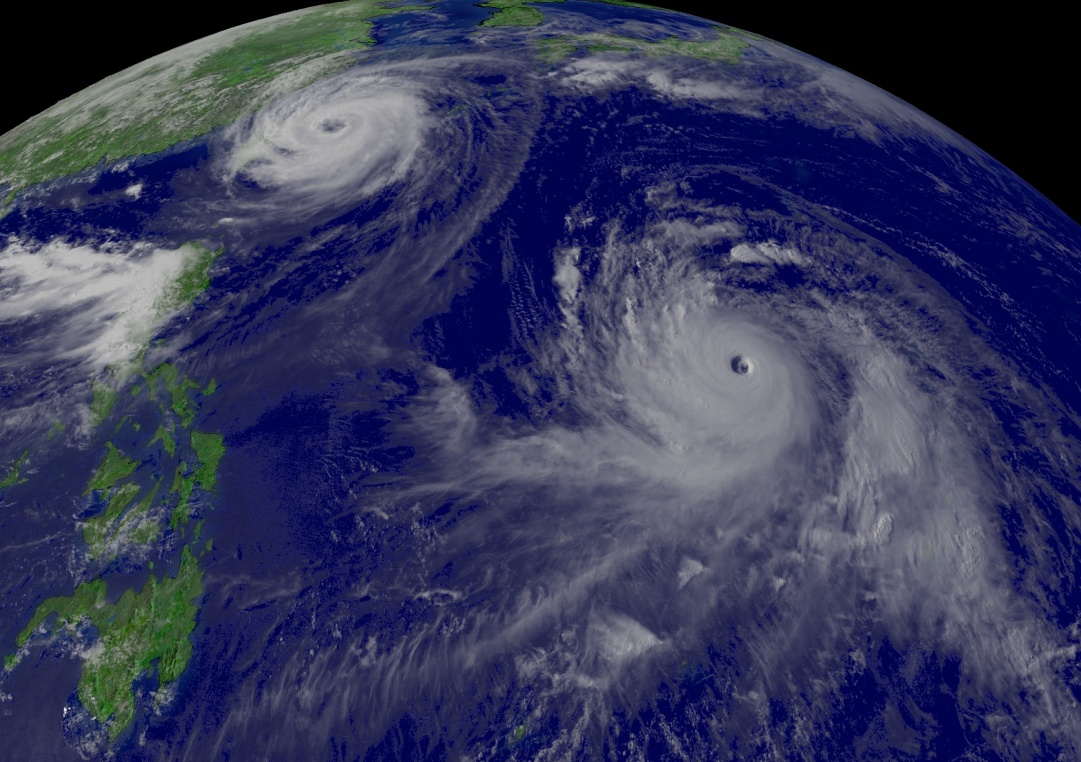 Ocena abdukcji cd.
Przy abdukcji zakładamy zazwyczaj, że zaobserwowana korelacja nie jest dziełem przypadku. Możliwe błędy w tym zakresie:

Post hoc ergo propter hoc
Wschód słońca następuje zawsze po tym, jak w wiosce pieją koguty. Zatem pianie kogutów sprawia, że słońce wschodzi.

Cum hoc ergo propter hoc
Większość kradzieży w naszej dzielnicy jest dziełem biednych, bezrobotnych imigrantów z Afryki. Nie da się ukryć, że Afrykanie po prostu mają złodziejstwo w swej naturze.
Przykład: „kult cargo”
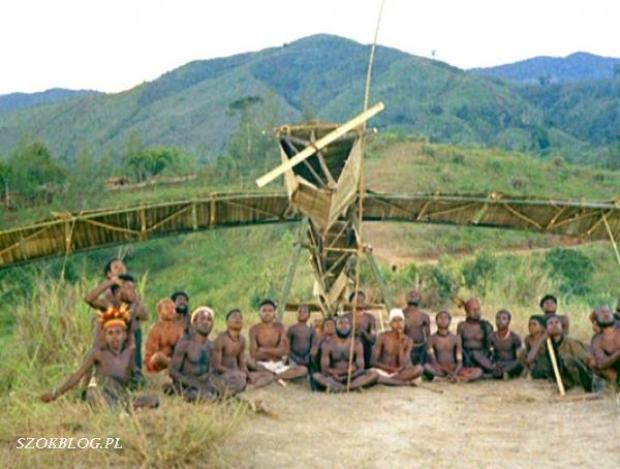 Przykłady abdukcji
Widzimy, że Trybunał Konstytucyjny w swoich wyrokach często uznaje uchwalane przez Parlament ustawy za niezgodne z konstytucją. Gdy pytamy o przyczyny tej sytuacji, wniosek nasuwa się sam: pomiędzy Trybunałem a Parlamentem trwa widocznie ciągła walka o władzę, w której sędziowie próbują udowodnić swoją wyższość.
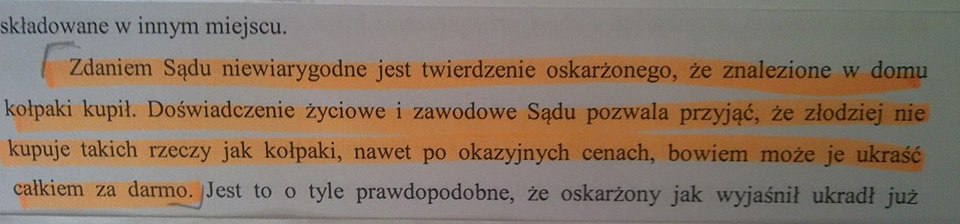 Analogia
Partia „Wuj Druh” tworzona jest przez te same osoby co wcześniejsza formacja „Rój Much”, zatem można podejrzewać, że jej postulaty i sposób działania są podobne.

Skoro ofiarami seryjnego mordercy były jak dotąd jedynie eleganckie, zamożne kobiety w wieku ok. 30 lat, to można przypuszczać, że także kolejna ofiara będzie tego typu kobietą.

Prawidłowo sporządzone uzasadnienie wyroku, mówiąc obrazowo, powinno być, jak garnitur uszyty na miarę, a nie jak garnitur pierwszy lepszy zdjęty w sklepie z wieszaka, który może kupić każdy klient i będzie jakoś pasował.
Z uzasadnienia wyroku NSA z 28 kwietnia 2005 r., OSK 1468/04
Schemat argumentu z analogii
Przypadki A i B są do siebie podobne pod względem p.
Twierdzenie T jest słuszne w stosunku do A._
Twierdzenie T jest słuszne w stosunku do B.
Siła analogii
Przykład:
Wysoki sądzie, nie ma wątpliwości, że oskarżony jest winny zarzucanej mu kradzieży. Mieszka przecież na ul. Komuny Paryskiej i jest sąsiadem człowieka, którego w zeszłym tygodniu dokładnie na tej sali Wysoki Sąd uznał za winnego podobnego przestępstwa.

Przykład:
Kasia i Henio są moimi dziećmi, które mają 10 lat. Oboje lubią grać na komputerze, jeździć na rowerze i pływać. Kasia wciąż lubi bawić się lalkami Barbie. Zatem i Henio lubi bawić się tymi lalkami.

Przykład:
Każdy spotkany dotychczas mężczyzna, który leżał na ulicy, okazywał się pijakiem. Zatem i ten leżący na ulicy mężczyzna zapewne jest pijany; szkoda czasu na pomaganie mu.
Siła analogii
Myślę, że restauracja Dolce Vita jest równie dobra jak znana mi już restauracja Bella Vita. Obie kupują tylko świeże produkty, zaopatrują się w mięso u tego samego sprawdzonego dostawcy, kupują warzywa z gospodarstw ekologicznych i sprowadzają owoce morza prosto z Włoch.


Myślę, że restauracja Dolce Vita jest równie dobra jak znana mi już restauracja Bella Vita. Obie kupują tylko świeże produkty, zatrudniają szefów kuchni – rodowitych Włochów z doświadczeniem i w obu równie trudno zarezerwować stolik z powodu dużej liczby gości.
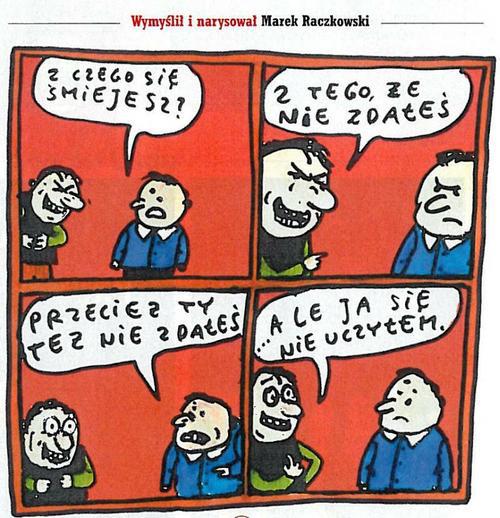 Argument 
a contrario
Źródło: „Przekrój”
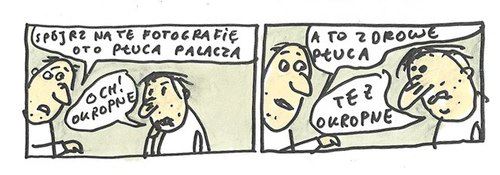 Dla lubiących schematy
„Odwrotność” analogii; argument oparty na różnicy.

Przypadki A i B różnią się od siebie pod względem p.
Twierdzenie T jest słuszne w stosunku do A._
Twierdzenie T nie jest słuszne w stosunku do B.
Przykłady argumentu a contrario
To prawda, że Ania nie zgodziła się pójść z tobą na randkę, ale nie załamuj się – Hania ma znacznie niższe wymagania; z nią powinno się udać.

Jeśli chcesz, by coś zostało powiedziane – powierz to mężczyźnie. Jeśli chcesz by zostało zrobione – powierz to kobiecie.
Margaret Thatcher

Ze strony tych młodzieńców nic nie powinno nam zagrażać. Wprawdzie, jak słusznie zauważyłeś, ubrani są w dresy, mają wygolone głowy i niosą kije bejsbolowe – podobnie jak ci, którzy pobili nas wczoraj. Jednak ci tutaj mają szaliki Śląska Wrocław, podczas gdy wczoraj spotkana grupa nosiła symbole Legii Warszawa.

Siła i możliwe błędy w argumencie a contrario.
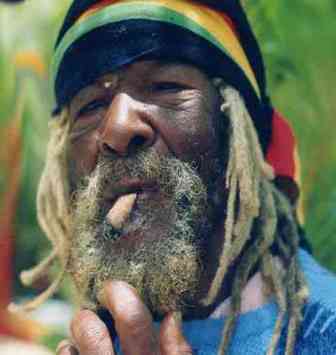 Analogia vs. A contario
Problem:
Czy uznając ubój rytualny za zgodny z prawem, powinniśmy zalegalizować również zwyczaj palenia marihuany przez wyznawców rastafarianizmu?

jest to również ruch religijny;
palenie liści konopi jest jednym z najważniejszych dla tej grupy rytuałów religijnych; 
ruch Rastafari nie jest tak wiekowy jak te tradycje; 
nie należy do oficjalnie zarejestrowanych związków wyznaniowych.